Leaving with Dignity – Helping Put the Human in HR & IHR
Dean Rogers
Napo AGM, October 2019
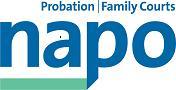 The NPS Experience
Pension liabilities meant TR was dependent on staff remaining in the LGPS
Systems, processes, rules and regulations different from PCSPS
Process dependent upon proactive HR & line management but no awareness, training or capacity

Huge delays in applying for IHR – exhausting sick leave the norm
Process failures causing further delays and loss
		- wrong forms issued
		- SSCL process loops cause delays
		- required permissions and/or information not obtained
Poor understanding of necessary medical information, with high numbers of appeals
Poor communication about appeals 
Delays processing successful retirements
Payment errors and delays – including SSCL under then over payments
PILON arguments and NAPO ET victory
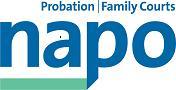 Common Excuses
“I don’t think we still do those” – obvious application delayed
“You didn’t tick the right box on the wrong form” & the computer says “Don’t know”
Trapped by legalize
“We wrote to you but you didn’t reply”
“I didn’t know I needed to write to you” 
“I asked the expert but they got it wrong”
“I know, we’ve treated you really badly. We’re sorry. Now sue us” – civil service responsibility void
“I know but it’s public money after all”
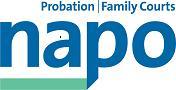 CRC & Cafcass Experience
CRCs
Mostly positive
Some legacy difficulties with the Authority not helping
Engage with Napo and work together to resolve these
More flexibility and sympathy where issues arise
Pension difficulties when companies go into administration – MoJ low priority 
One exceptional case – the MoJ very reluctant to intervene

CAFCASS
WYPF not GMPF
Positive engagement with Napo on difficult cases
Willing to correct errors… shows it can be done even in the civil service
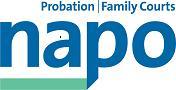 What Should Happen?
Line managers should be trained and supported to be proactive and supportive around IHR
Shouldn’t always wait until someone is on half-pay or zero pay / capability procedures
Even once submitted the line manager continues to have an active role, alongside HR and Napo Reps
Someone who cannot maintain “gainful employment” should be able to get IHR
“Gainful employment” = 30 hours a more a week continuously for more than 12 months
Member must agree to IHR assessment but line manager or HR can trigger request
As much medical information as possible to an IRMP for paper-based assessment
IHR assessment should not take more than 12 weeks
Line manager should help and support member through the process, alongside HR and Napo Reps
Line manager can chase delays and prepare (e.g. get compensation, notice and leave figures ready)
Continue to empathise and support member 
Line managers can also come to Napo for help if the systems are letting them down as managers.
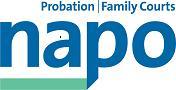 Supporting the Line Manager
Challenging line manager overload 
Collecting line manager stories and evidence, including to challenge “scapegoating” efforts
Arguing for line managers to have access to HR training and briefings
Napo offering to provide briefings and training with Reps, line managers and HR

Piloting Local Leader Networks – providing safe-spaces to celebrate successes & discuss concerns with peers
Offering support for line managers when problems arise, even with Napo members of their teams 
Challenging ourselves to avoid lazy language in Napo communication and outputs

New ICT will facilitate more regular directed advice and support plus two-way conversations for Local Leaders
New Helpdesk will allow managers to contact Napo for help with HR and ER issues as managers
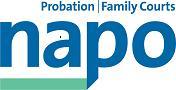 Understanding Compensation
IHR
Tier 1 = Accrued pension + pension up to your Normal Retirement Age for life 
E.g. £30000 p/a = £612.24 p/a into pension fund   Retire 5 years early = 5x £612.24 added to your annual pension
Tier 2 = Accrued pension + 25% of pension up to your Normal Pension Age for life
E.g  Same example = ¼ of the £612.24 per extra year added to the accrued pension
Tier 3 = Accrued pension with no reduction for taking it early paid for 3 years

Civil Service Compensation (NPS Only)
2 weeks pay for each of the 1st 5 years as a civil servant; +
3 weeks pay for each of the next 5 years as a civil servant; +
4 weeks for each of the next 10 years as a civil servant;+
2 weeks for each year as a civil servant after their 40th birthday
Up to a maximum of 2 years pensionable pay
Reduced by 1/36th for each month service within the last 3 years before their NRA

Pay In Lieu of Notice (PILON) plus Untaken Annual leave
Up to maximum of 12 weeks full pay in PILON in all cases after “Tebbutt judgement”
All owed annual leave, including up to 20 weeks from previous 12 months if unable to take it through illness
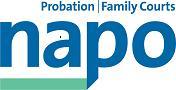 Where To Go For Help
Napo Helpdesk
Local Napo Representatives and Napo HQ
Napo website – pensions pages
Napo’s Beginner’s Guide to Pensions
Napo Pension Seminars – for branches upon request. One of our Menu of training briefings for Branches

GMPF via www.gmpf.org.uk   or call via 0161 301 7000
Retiring on Grounds of Ill-Health : A Guide for Members
Your Pension At A Glance
The costs To You : Pay Bands
The website is very good for any member of the LGPS even in Cafcass 

Employers’ local HRBPs
The Pensions Advisory Service – www.pensionadvisoryservice.org.uk
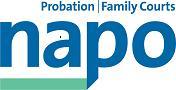